Avviso n. 713/Ric. del 29/10/2010 - Titolo III - "Creazione di nuovi Distretti e/o nuove Aggregazioni Pubblico - Private "Intervento di formazione PON03PE_00159_7    “Formazione di ricercatori per la fabbricazione e la progettazione di materiali compositi e materiali compositi ibridi per il settore automobilistico” HY_COMPO(Codice identificativo progetto: PON03PE_00159_7)
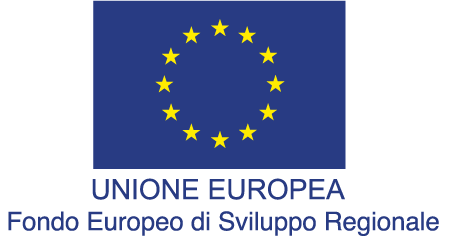 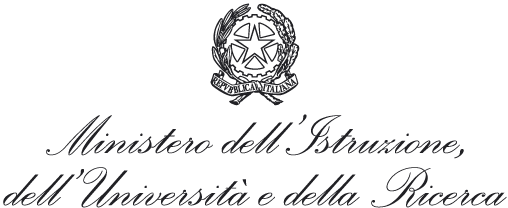 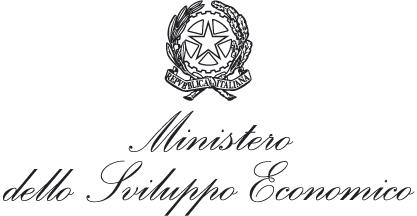 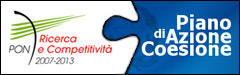 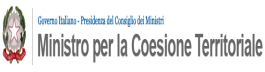 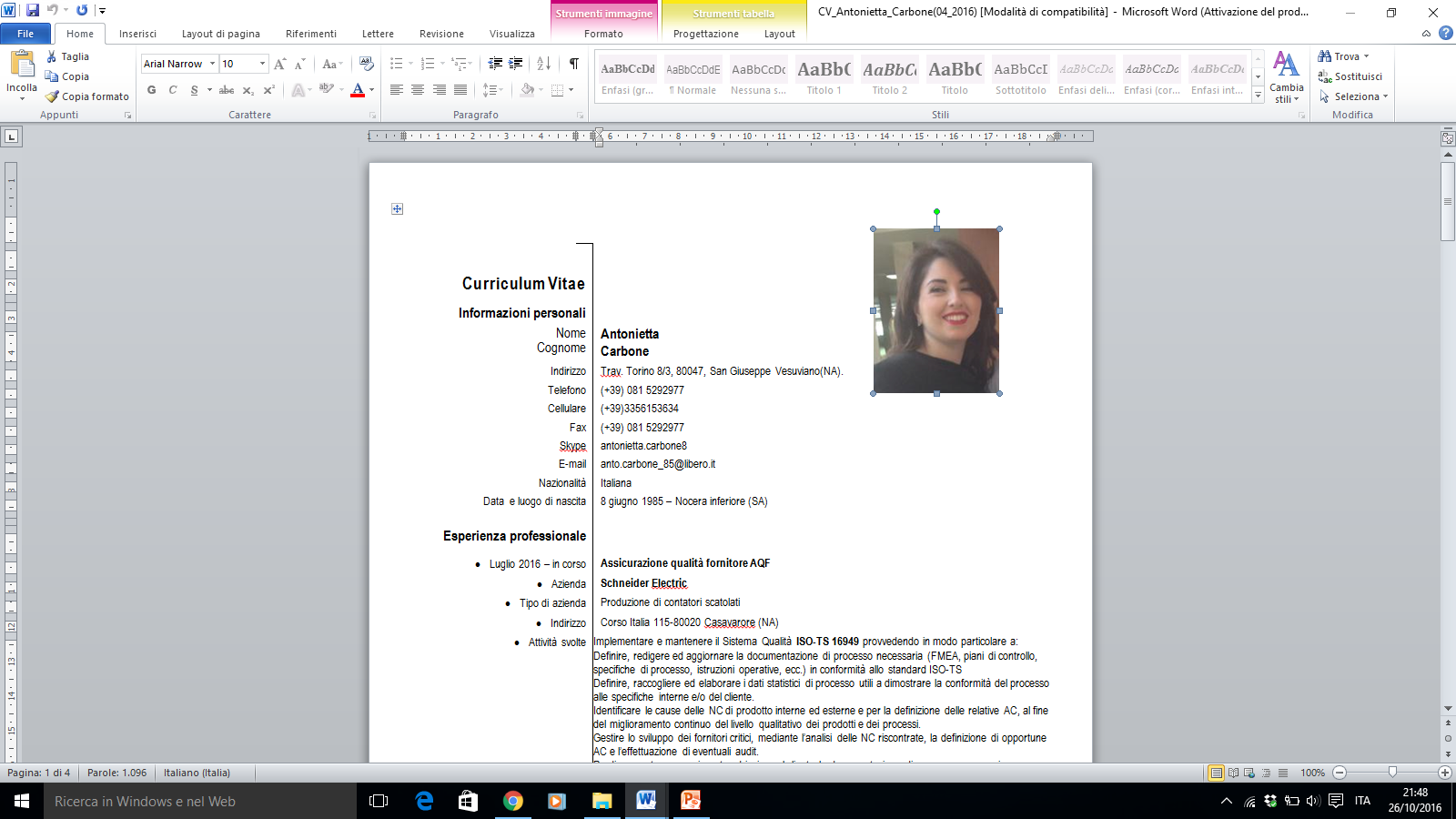 Nome                                       Antonietta 
Cognome                                 Carbone
Luogo e data di nascita          Nocera Inferiore  08/06/85
Titolo di studi                         Laurea magistrale in Ingegneria Meccanica per la progettazione e la produzione   
Principali esperienze lavorative  Tirocinio esterno presso DEMA s.p.a
                                                         Ingegnere progettista presso Gronda 2000 s.r.l.
                                                         Insegnante di Green economy
Attività di training on the job
Il tirocinio è stato svolto seguendo nella Direzione Tecnica di stabilimento che ha la principale funzione di fornire un supporto tecnico alle attività produttive in tutte le sue fasi, dalla posa della prima ply in laminazione, alle rilavorazioni finali prima della delibera, passando attraverso i cicli di cura, le lavorazioni meccaniche ed i montaggi. Essa viene inoltre chiamata in causa quale ente di azienda in grado di fornire una soluzione tecnologica valida per le eventuali problematiche inattese che possono sorgere durante il normale svolgimento delle fasi di produzione, conforme con gli standard produttivi aziendali e in linea con le specifiche di progetto richieste dal cliente. Altre mansioni di competenza della Direzione Tecnica riguardano le soluzioni tecnologiche da apportare per migliorare determinate fasi del processo, oltre che la gestione e l’introduzione nel prodotto finale di contenuti aggiuntivi ed eventuali variazioni che il cliente dovesse richiedere con appositi Ordini Di Modifica (ODM). Le attività descritte sono svolte nella quasi totalità dei casi con la collaborazione o quantomeno il benestare congiunto degli enti Qualità, Produzione, Manutenzione, Logistica.
Inoltre l’attività di training on the job è stata in particolar modo caratterizzata dallo studio del processo, a partire dalla laminazione fino alla fase cura in autoclave, con lo scopo di evidenziare possibili legami causa-effetto tra il processo e l’insorgere di alcune difettosità nel pezzo. Un’ accurata analisi ha portato alla modifica di alcune fasi del processo che hanno sortito un effettivo miglioramento della qualità del prodotto. 
In un secondo momento è stata svolta un’attività di monitoraggio e ottimizzazione di alcune aree del processo produttivo al fine di migliorare lo stesso e di ridurne i costi.
Inoltre sono state svolte attività di aggiornamento del ciclo di  produzione, tale attività si è svolta in più fasi; una prima fase  di inserimento delle modifiche attraverso la realizzazione di un ciclo di lavoro, una seconda dedicata alla formazione degli operatori ed una finale di verifica attraverso la quale bisognava valutare l’effettiva validità delle modifiche inserite e soprattutto assicurarsi che gli operatori eseguissero il lavoro secondo le istruzioni fornite.Oltre a queste attività strettamente legate alla produzione sono state svolte anche alcune attività legate al settore commerciale , quali la verifica e la gestione degli ordini cliente e l’inserimento degli stessi all’interno del sistema di gestione aziendale.